Dasar – Dasar HUKUM Telematika
Hukum Telematika UEU by Men Wih W.
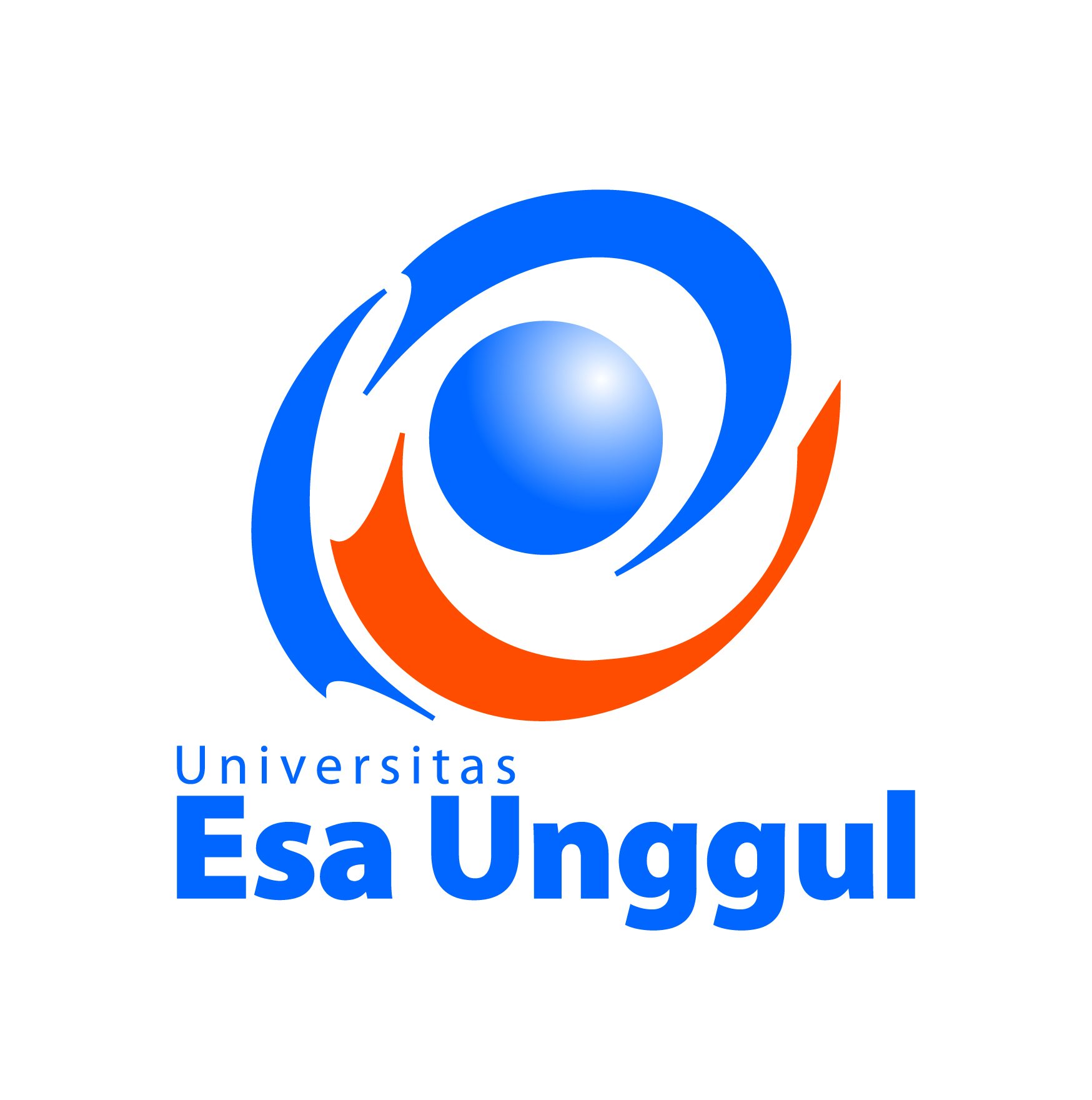 Perkembangan Teknologi Informasi
Individu
Manusia
Sosial
Komunikasi
Gambar (bentuk lukisan)
Isyarat (tangan, asap, dan bunyi),
huruf, kata, kalimat, tulisan, 
surat, 
telepon dan 
internet
mencari dan mencipta sistem dan alat untuk saling berinteraksi
Hukum Telematika UEU by Men Wih W.
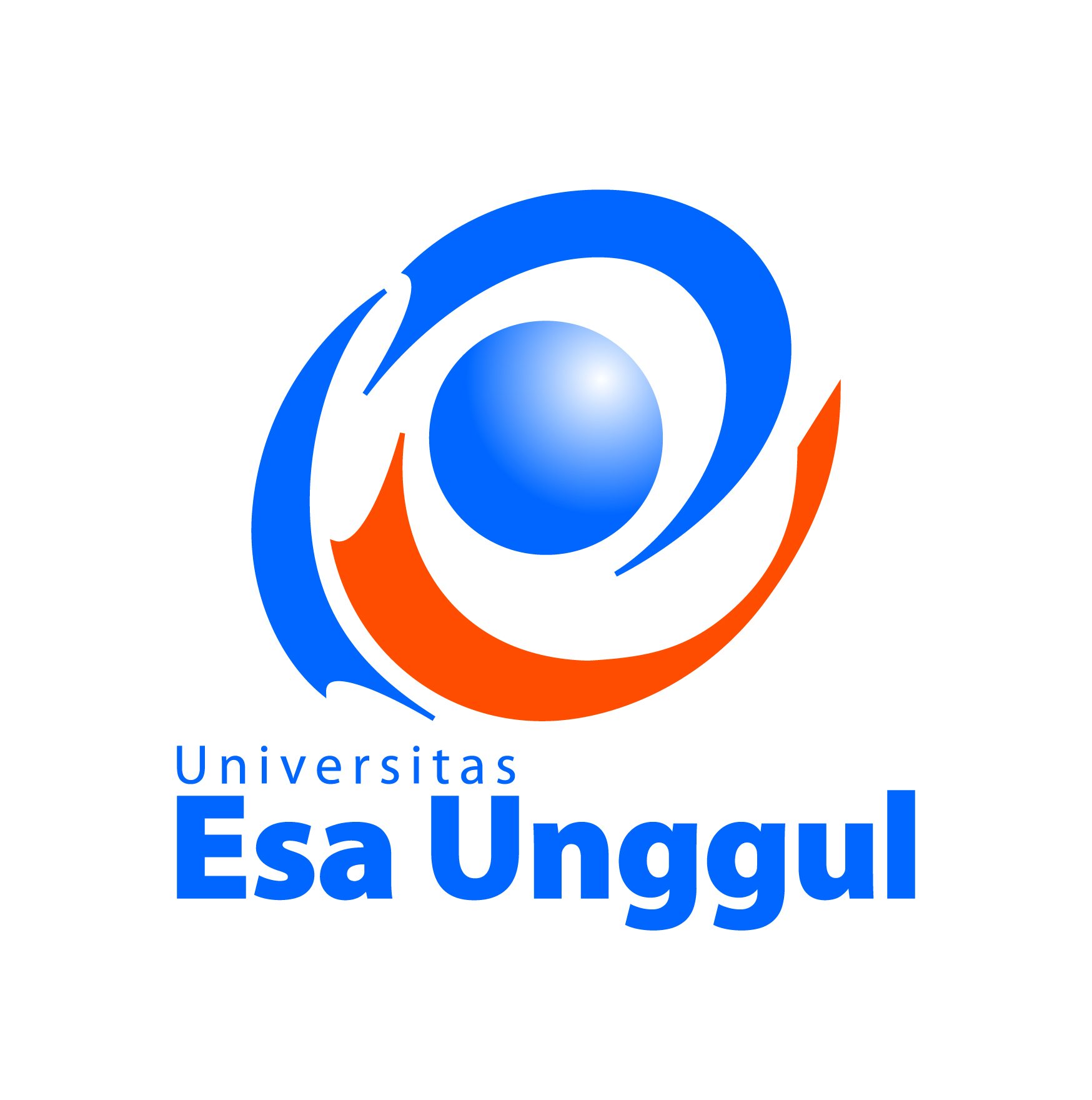 Perkembangan Teknologi Informasi
Zaman Prasejarah ( sebelum 3000 SM ) :
Manusia   Pikiran , Gagasan , Pengetahuan 	
Komunikasi Secara Verbal 
Komunikasi Secara Simbol
	Gambar , Lukisan , simbol simbol di dinding gua
Alat-alat komunikasi berupa bunyi-bunyian dan isyarat 
	Bunyi : Gendang , terompet  dari tanduk rusa  
	Isyarat  : asap tanda bahaya
Hukum Telematika UEU by Men Wih W.
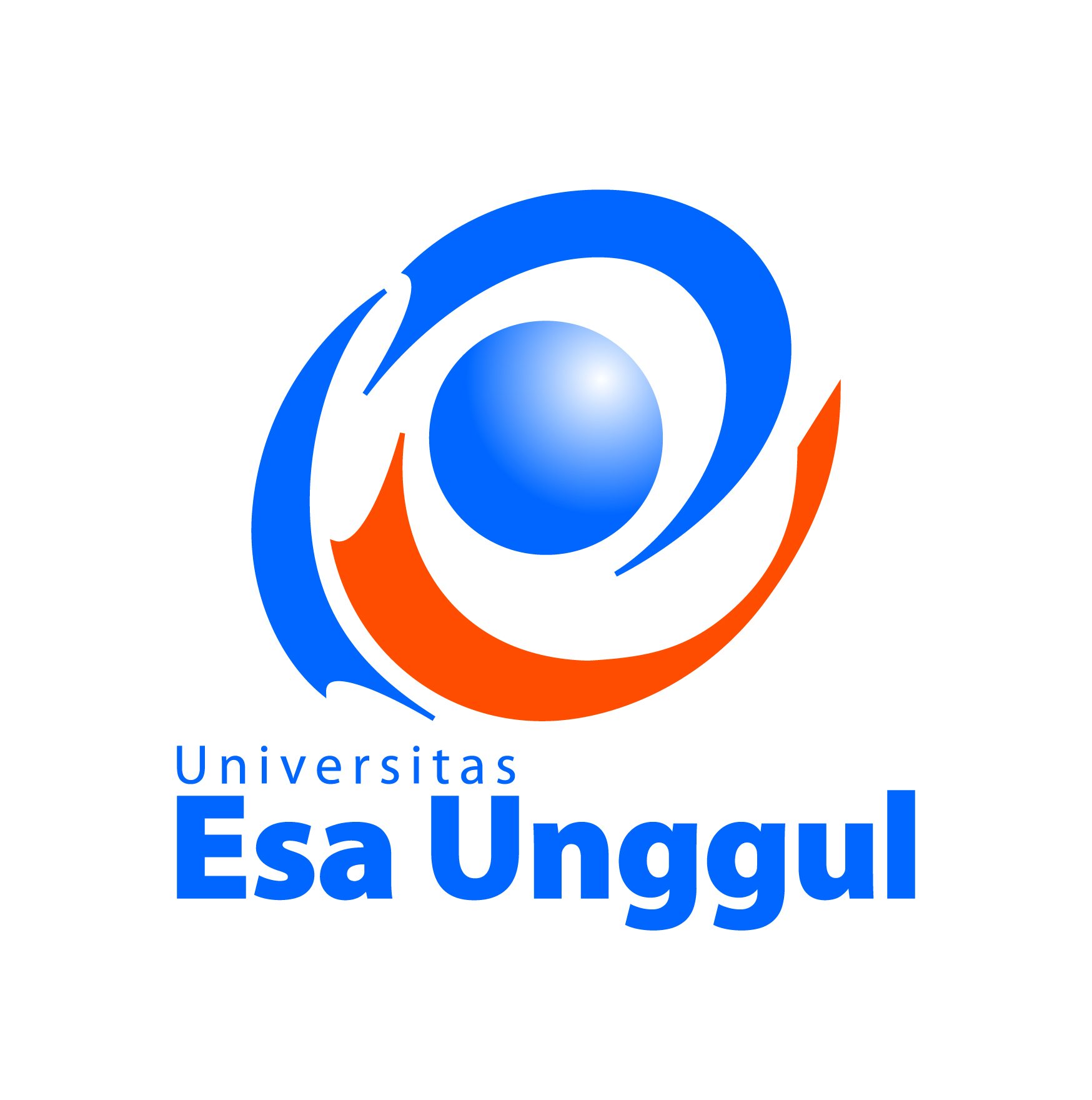 Perkembangan Teknologi Informasi
Zaman Sejarah (  3000 SM – 1400 M) :
3000 SM -  Pengenalan Huruf
                     Bangsa Sumaria  Pictograf  ( Simbol dengan bentuk 
                                                                              bunyi yang berbeda )
2900 SM -   Pengenalan Tulisan
                      Bangsa Mesir  Kuno  Hierogliph (Huruf yang dapat 
                                                                 digabung  membentuk tulisan )

500 M – Pengenalan media tulis dari Serat Kayu Papyrus ( Mesir )
150 M 	- Pengenalan kertas ( China )  dibuat dari serat bambu
Hukum Telematika UEU by Men Wih W.
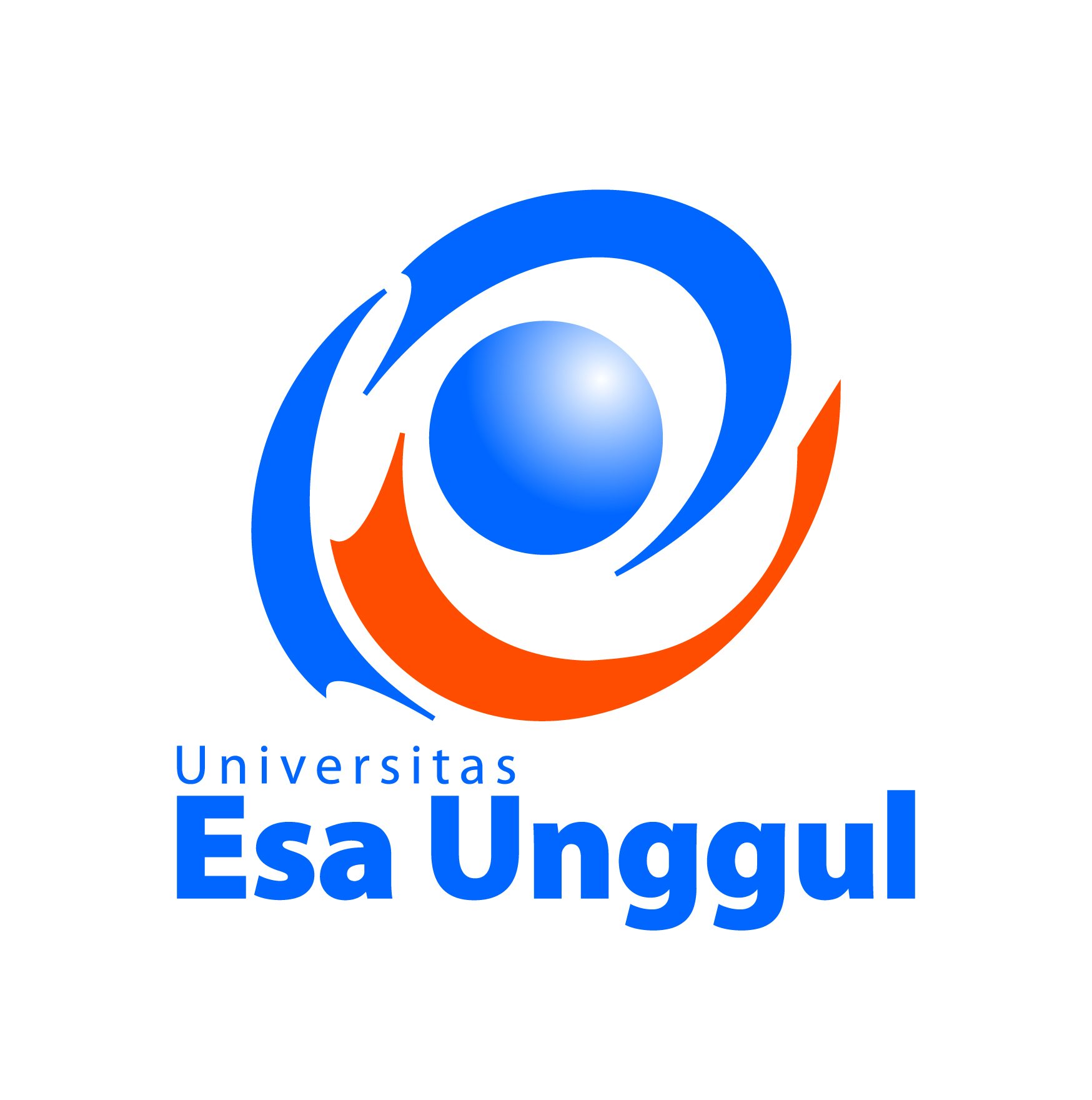 Perkembangan Teknologi Informasi
Zaman Modern (  1400 M –  sekarang) :
-  Terapan Teknologi / Kebebasan Penelitian
1830 -  Pemogram  Digital ( Kartu )   Mesin analytical    
              Oleh Augusta Lady Byron dan  Charles Babbage
1837 -  Telegram dan Kode Morse   Informasi 2 tempat dgn kabel
              Oleh Samuel Morse , Sir William Cook dan Sir Charles Wheatstone 
1861 -  Gambar Proyektor  Layar  ( Cikal Bakal Film )
1876 -  Sistem Penulisan Desimal (oleh Melvyl Dewey ) 
1877 -  Telephone ( oleh Graham Bell )
1899 -  Sistem Penyimpan Pita Magnetik 
1923 -  Tv Tabung  ( oleh Zvorkyn )
Hukum Telematika UEU by Men Wih W.
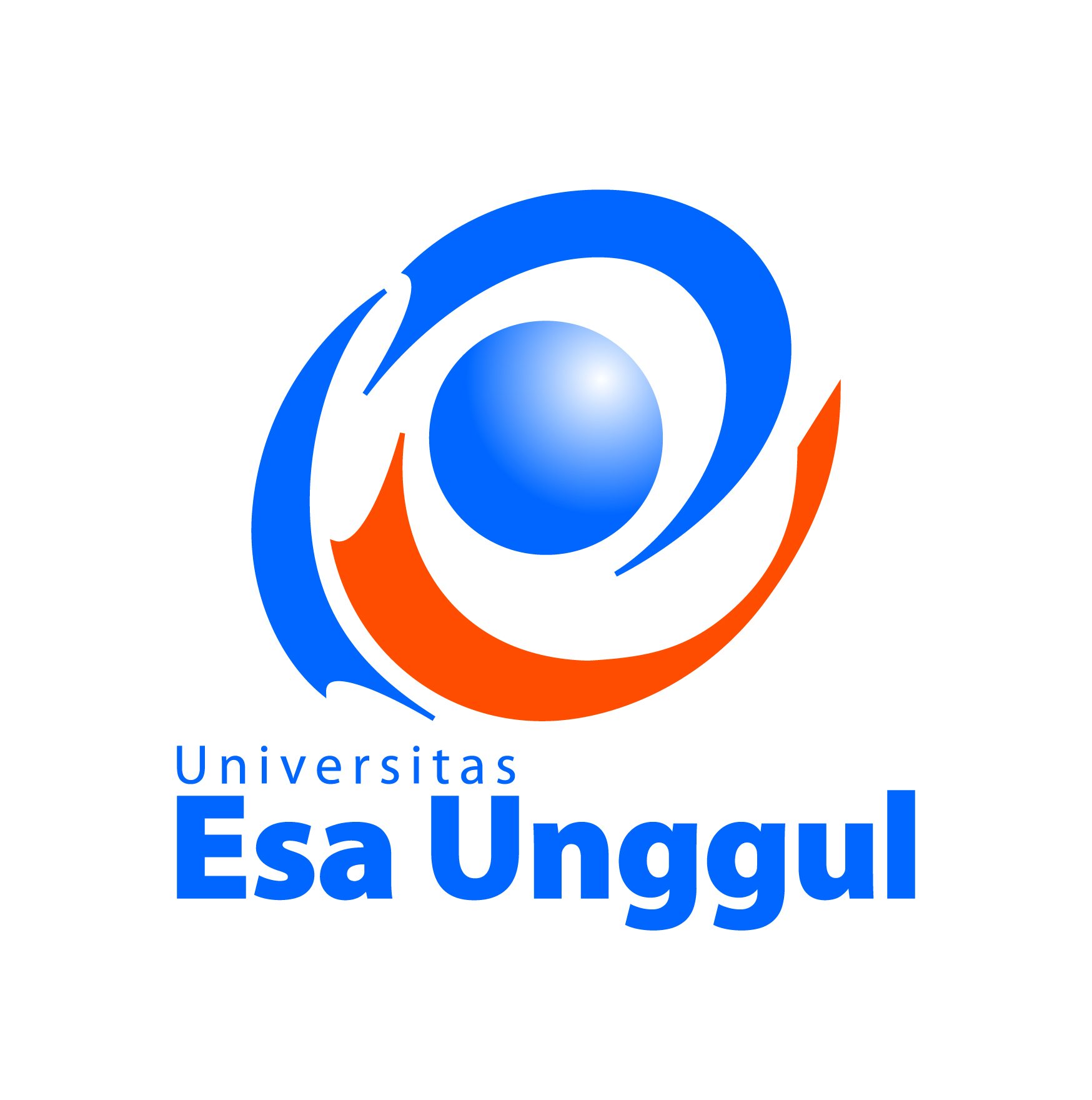 Perkembangan Teknologi Informasi
Zaman Modern (  1400 M –  sekarang) :
1940 -  Pengembangan  Informasi Perang / Militer dgn magnetik 
1945 -  Hypertex ( Sistem Pengkodean )  oleh Vannevar Bush 
1946 -  Komputer Digital ENIAC dikembangkan
1947 -  Pengembangan Transistor   oleh Bell Telephone
1957 -  Transistor Planar ( Milyaran Transistor ke dalam crystal    
              silicon) oleh Jean Hoerni 
1957 -  Satelit buatan oleh USSR Rusia dan Sistem informasi Militer    
             oleh US
1962 -  RAND ( Sistem Jaringan Desentralisasi – Remote Nuklir)
              Oleh Rand Paul Barand
Hukum Telematika UEU  by Men Wih W.
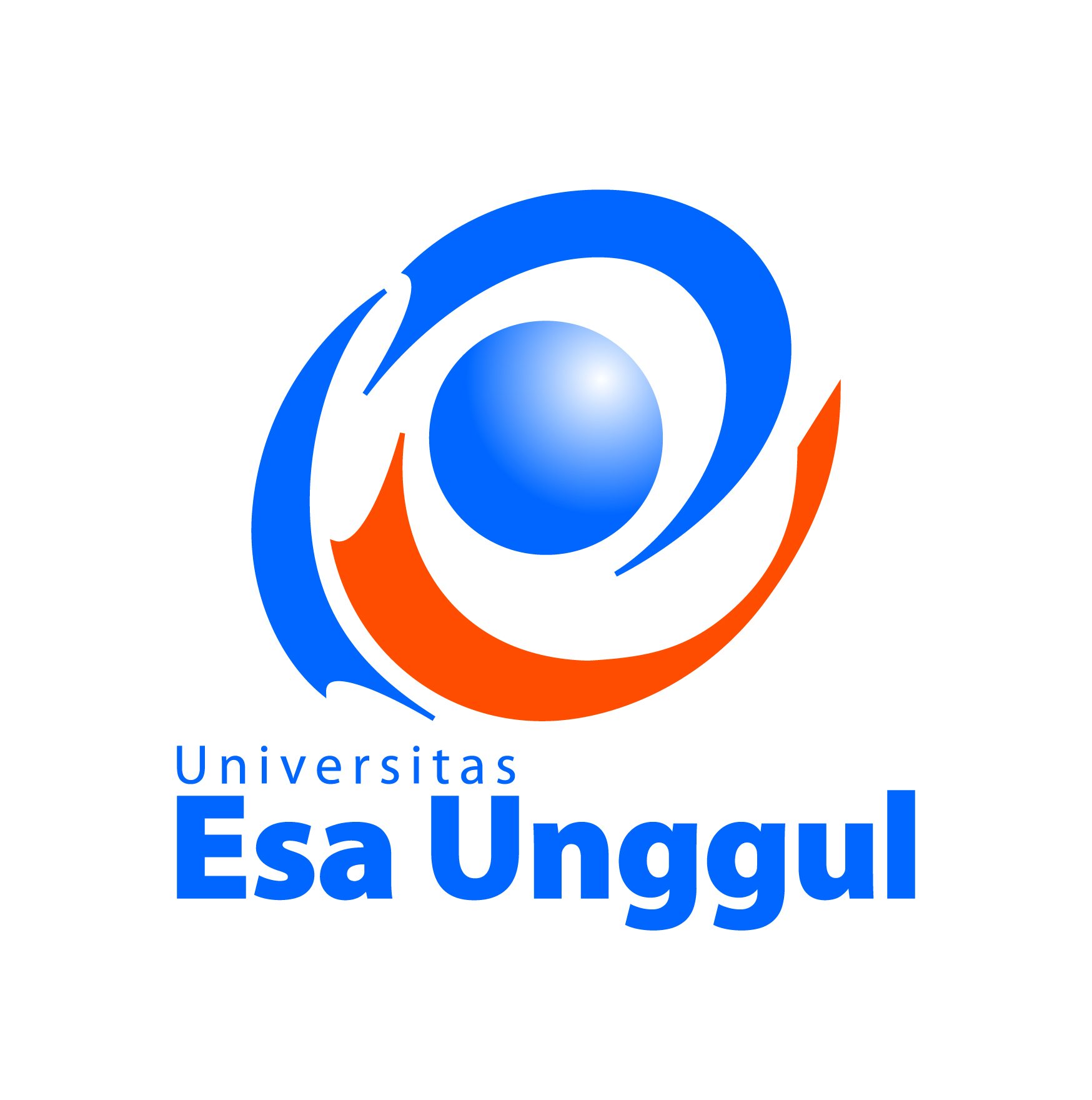 Perkembangan Teknologi Informasi
Zaman Modern (  1400 M –  sekarang) :
1969 -  Intranet 4 node (antara University of California, SRI    
              (Stanford), University California of Santa Barbara )
1972 -  Email  oleh Ray Tomlison 
1973 -  Internet  CSNET  Server Koordinator (DARPA,  
		ARPANET, DDN dan Internet Gateway )
              Handphone oleh Martin Cooper
1992 -  World Wide Web oleh CERN
1993 -  SMS ( Finlandia )
1999 -  Perpaduan Internet dengan Handphone
2008 – Perpaduan Teknologi Komputer dengan Handphone
    ( Android)
Hukum Telematika UEU by Men Wih W.
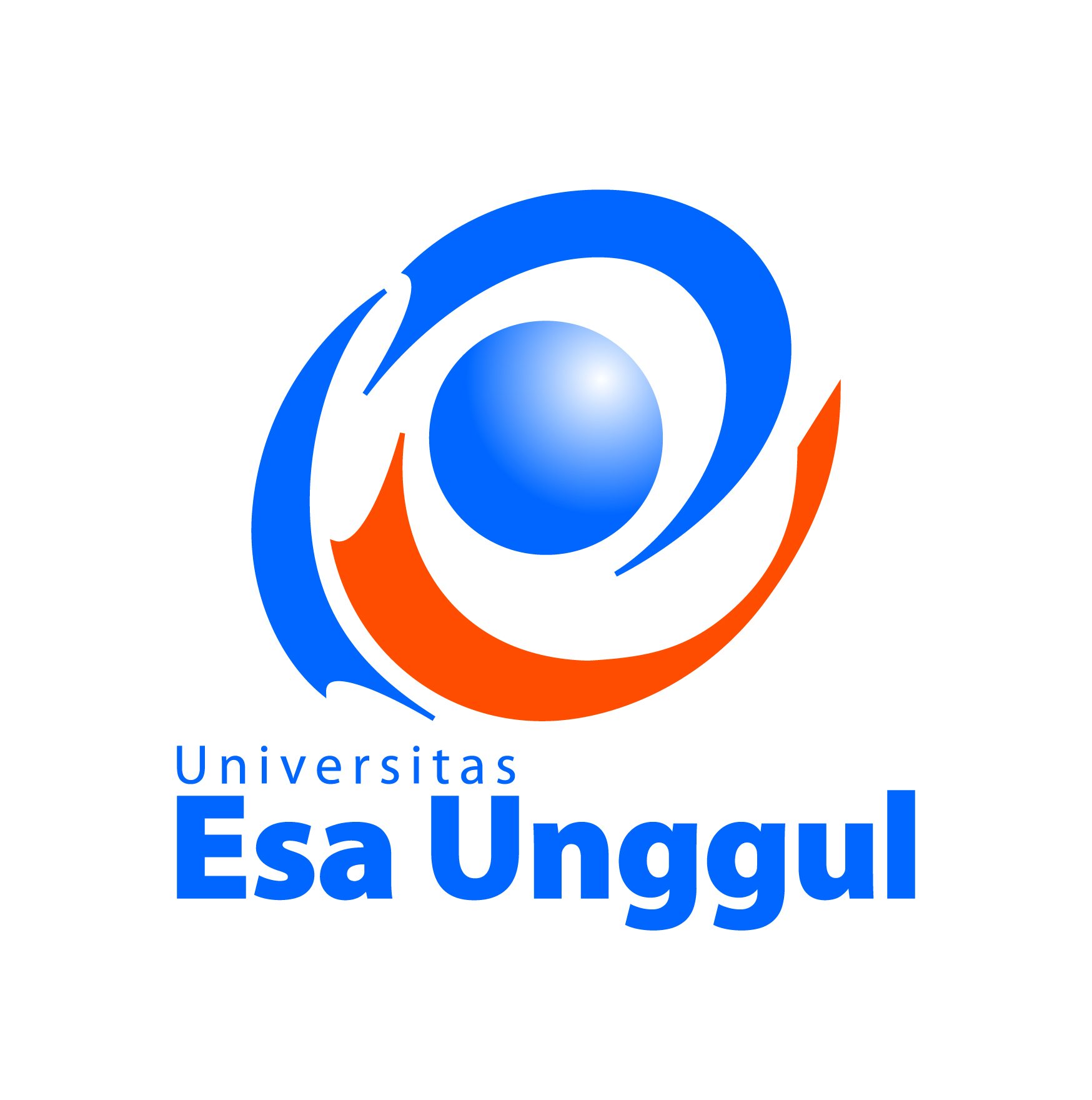 Perkembangan Teknologi Informasi
Zaman Modern (  1400 M –  sekarang) :
1969 -  Intranet 4 node (antara University of California, SRI    
              (Stanford), University California of Santa Barbara )
1972 -  Email  oleh Ray Tomlison 
1973 -  Internet  CSNET  Server Koordinator (DARPA,  
		ARPANET, DDN dan Internet Gateway )
              Handphone oleh Martin Cooper
1992 -  World Wide Web oleh CERN
1993 -  SMS ( Finlandia )
1999 -  Perpaduan Internet dengan Handphone
2008 – Perpaduan Teknologi Komputer dengan Handphone
    ( Android)
Hukum Telematika UEU ©2015 by Men Wih W.
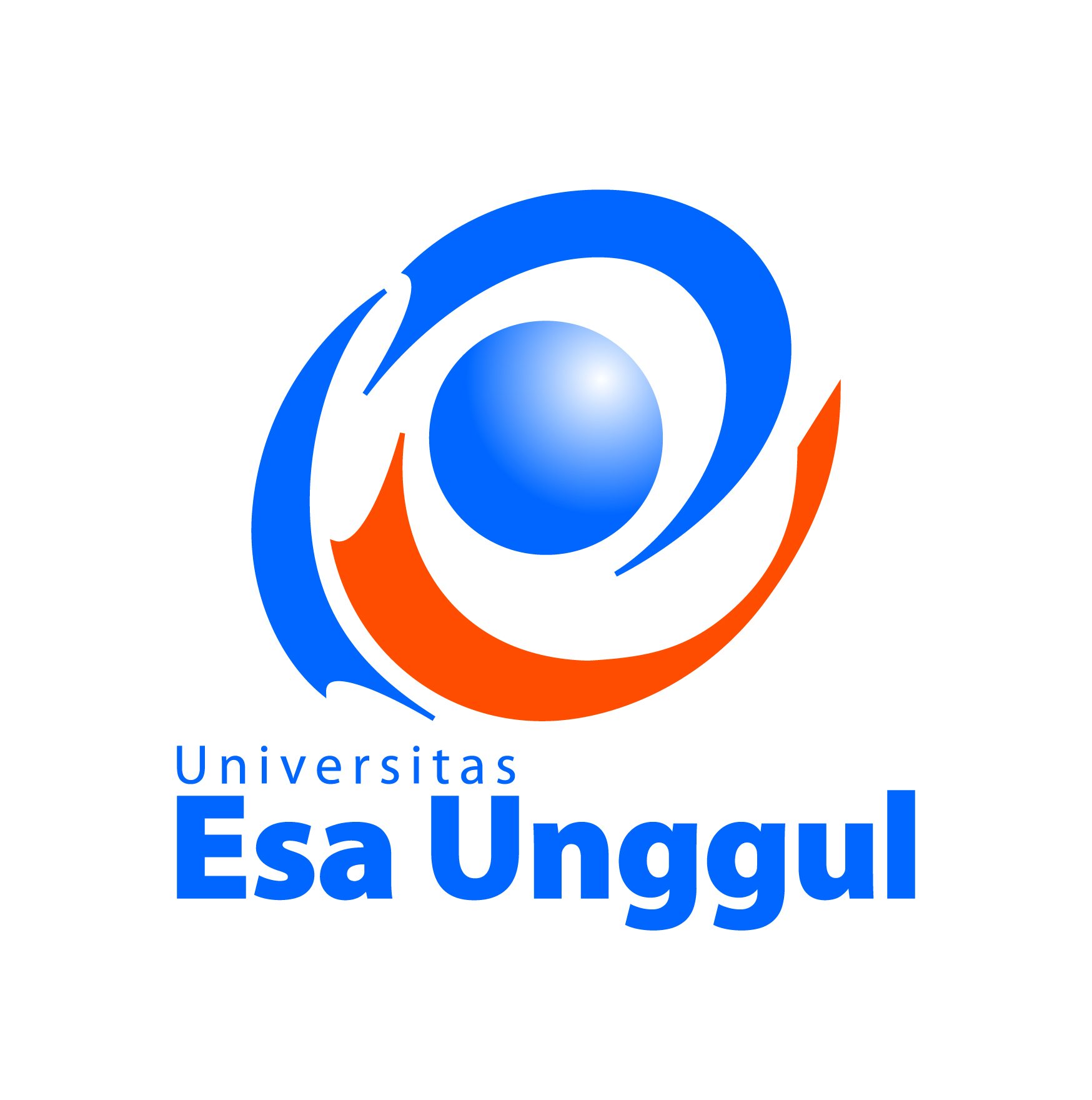 Perkembangan Teknologi Sehingga Melahirkan Konvergensi Telematika
TEKNOLOGI INFORMASI
MEDIA
INFORMATIKA
Komunikasi
MANUSIA INFORMATIF : KOMUNIKASI , INFORMASI ELEKTRONIK ,  INFORMASI MEDIA DAN TRANSAKSI ELEKTRONIK
Hukum Telematika UEU ©2015 by Men Wih W.
Perlu  adanya konvergensi TELEMATIKA
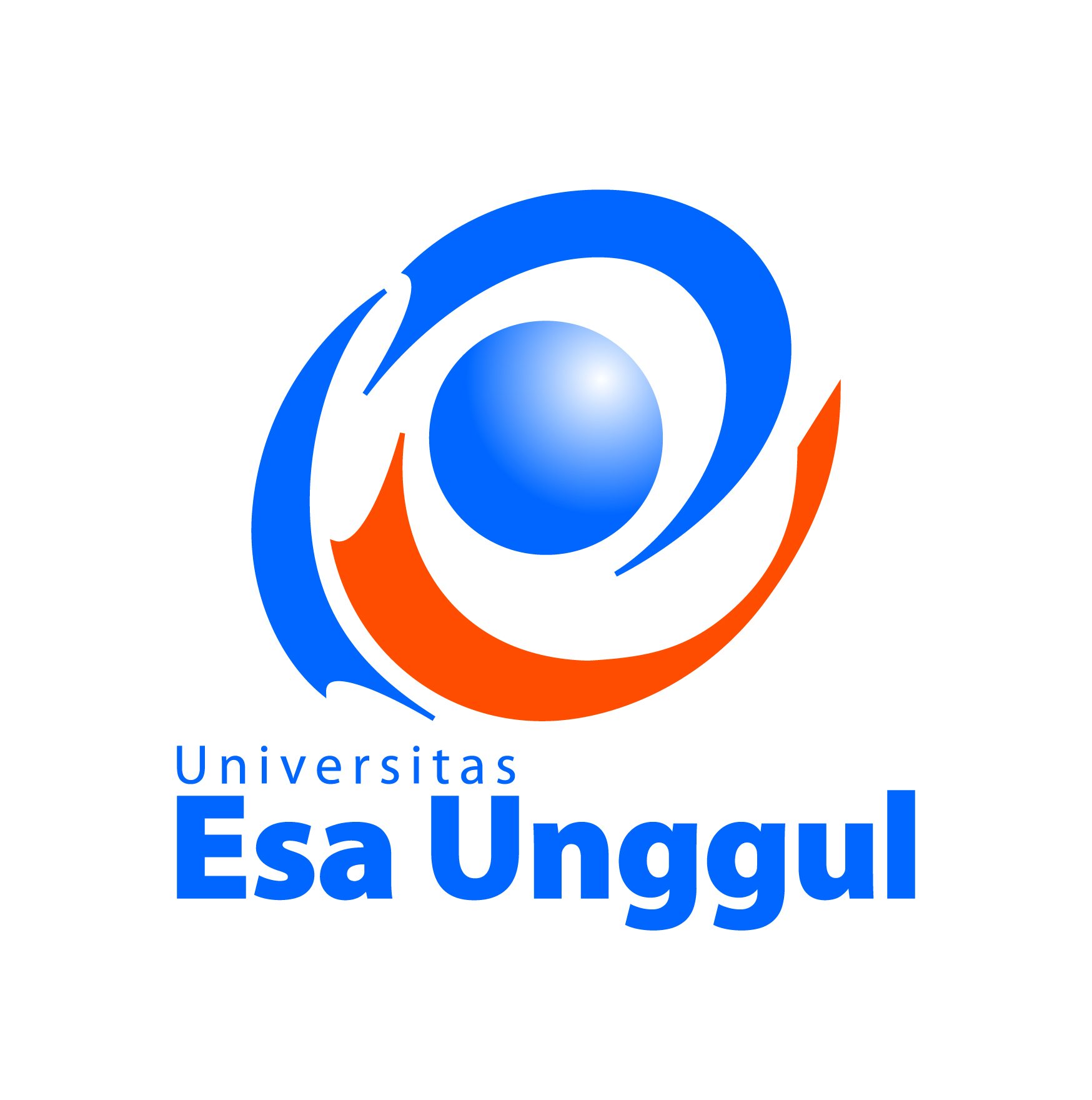 DAMPAK KONVERGENSI TELEMATIKAPADA MASYARAKAT
POSITIF
Akses Informasi Mudah dan Cepat
Efisiensi Waktu dan Tenaga
Informasi dengan Jangkau Tanpa Batas Ruang dan Batas Waktu
Semakin Ekonomis dan Terjangkau
NEGATIF
Perkembangan Teknologi terlalu cepat sedangkan ada hal-hal yang membuat kondisi masyarakat  belum siap menerima
Pemanfaatan perkembangan Teknologi oleh segelintir orang untuk berbuat kejahatan melalui media telematika  ( cybercrime )
Perkembangan Telematika Terhadap Masyarakat
Komunikasi
Dampak
Kebutuhan :
Pengaturan
Pengawasan
Kebijakan
Telematika
MEDIA
INFORMATIKA
Peran Pemerintah
Publik
ADMINISTRATIF
PRIVATE
Menuntut kebijakan dan peraturan
Essensi Konvergensi Telematika
TELEMATIKA :
Konvergensi
Tim koordinasi Telematika Indonesia (TKTI)
1997 – Kepres No. 30/1997
2001 – Inpres No. 6 / 2001
merumuskan cetak biru pengembangan telematika :
Infastruktur 
Aplikasi
Sumber daya
Informasi , komuikasi
Elektronik
Komunikasi
MEDIA
INFORMATIKA
Essensi Konvergensi Telematika :
Informasi secara Elektronik dengan MultiMedia
Komunikasi secara Elektronik berupa Digital media
Transaksi Elektronik
Tingkat Pemahaman Mahasiswa
Bagaimana Bangsa Indonesia menyigapi perkembangan Telematika didunia yang sangat pesat ?
Mengapa perkembangan Teknologi  Informasi memerlukan Konvergensi Telematika ?
Apakah Essensi Konvergensi Telematika mencakup semua aspek komunikasi , media dan informatika ? Jelaskan jawaban saudara ?
Hukum Telematika UEU by Men Wih W.
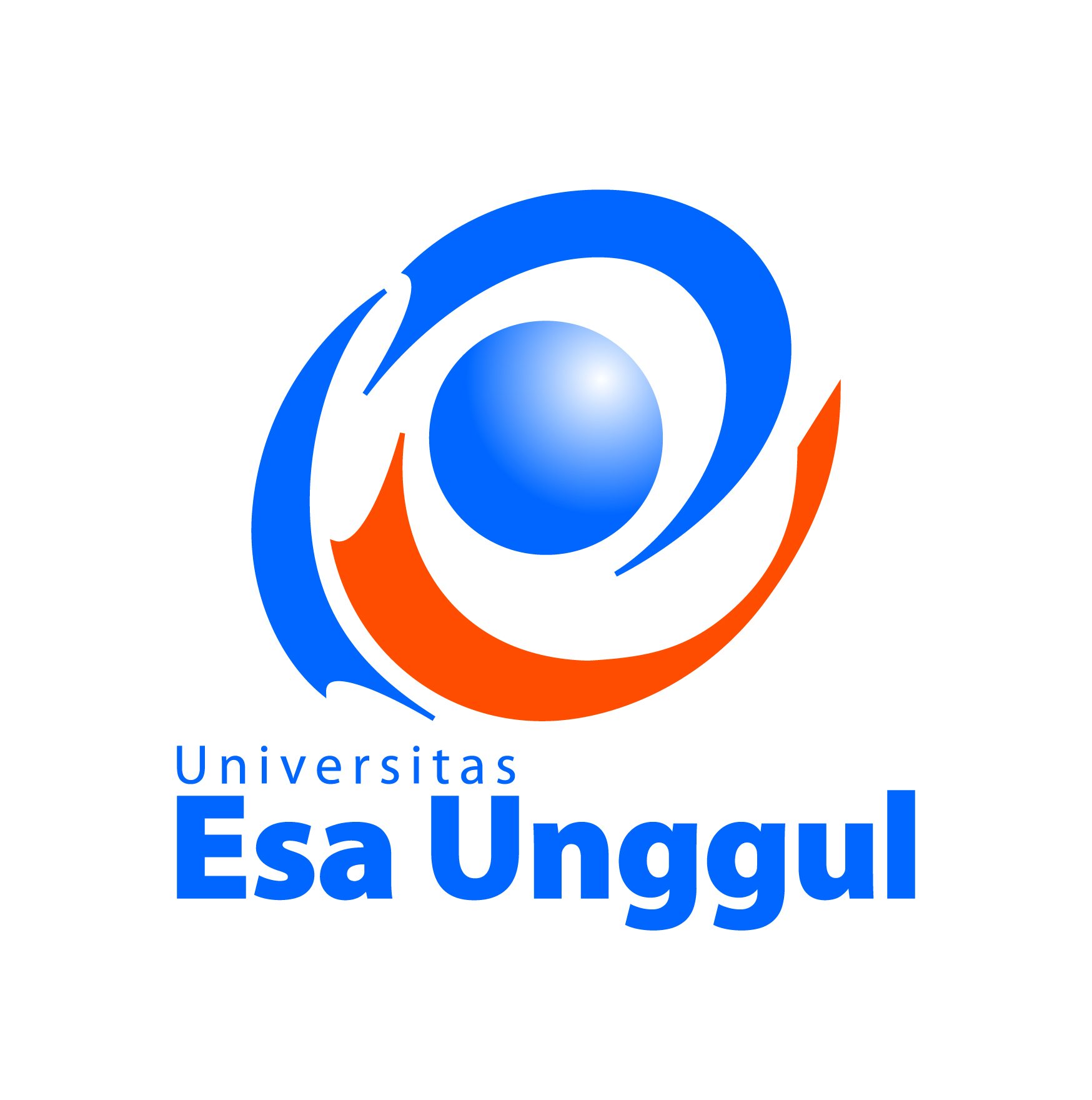 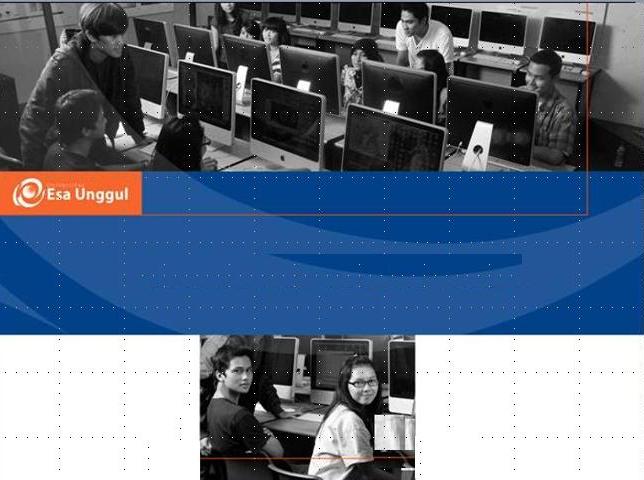 Sekian dan terima kasih